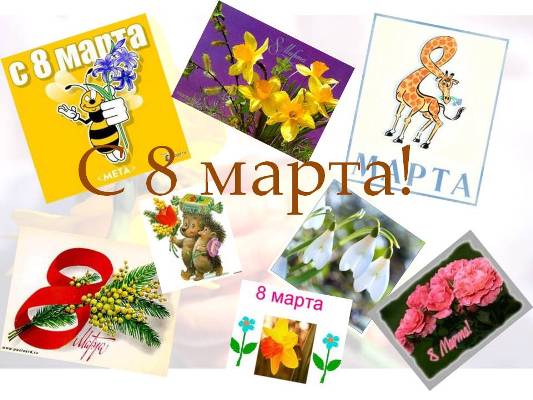 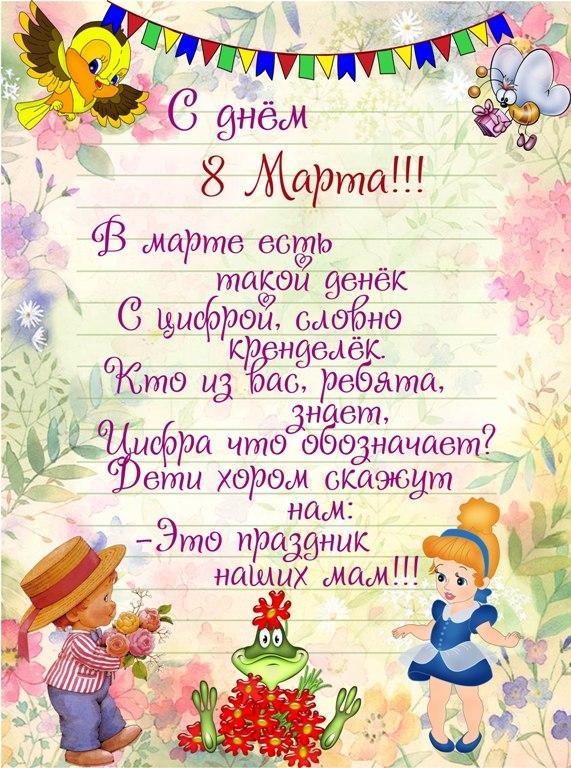 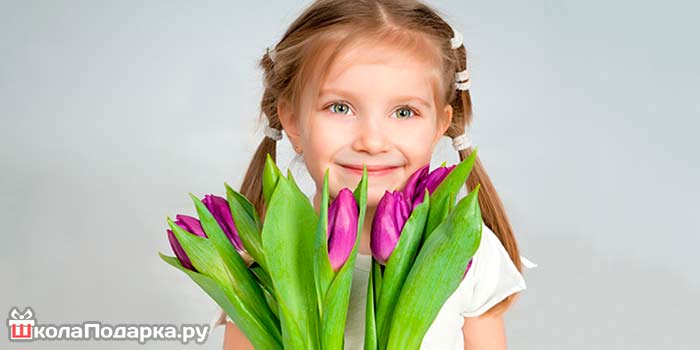 В праздник мы подарим мамочке-тюльпаны!
Стройные 
Красивые как улыбка мамы!
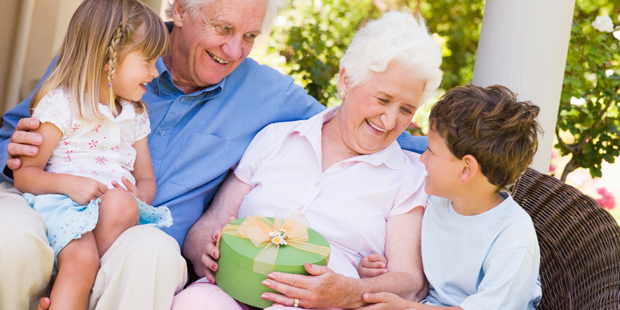 В праздник мы
Подарим-
Бабушке 
Подснежники-строгие и добрые как бабуля нежные!
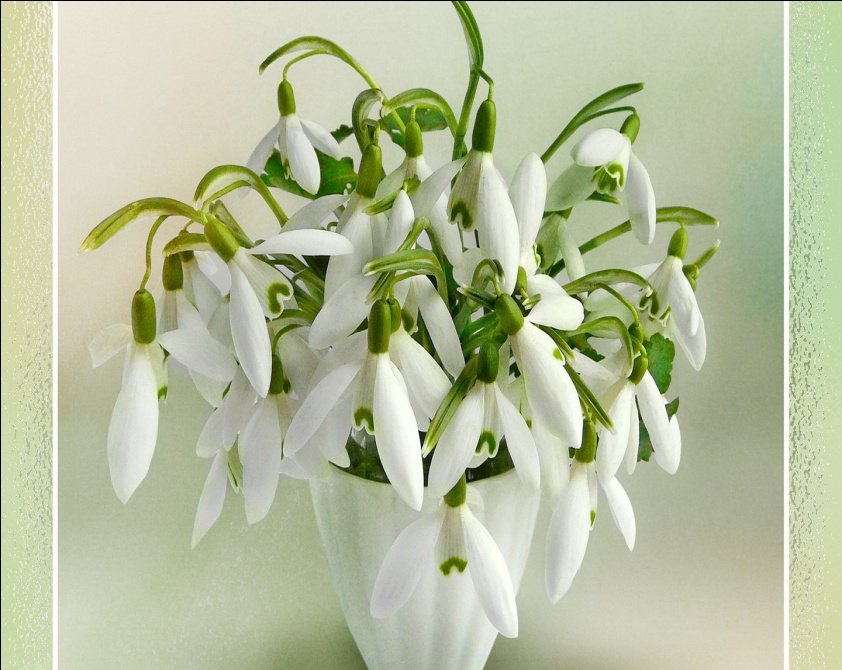 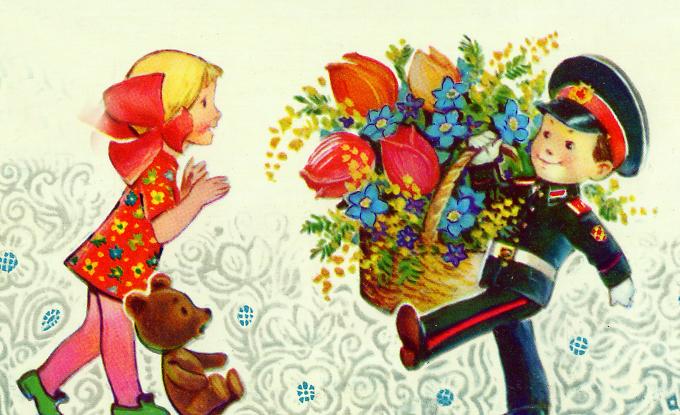 В праздник мы подарим всем девченкам-крокусы
Озорные яркие как в костюмах пупсы!
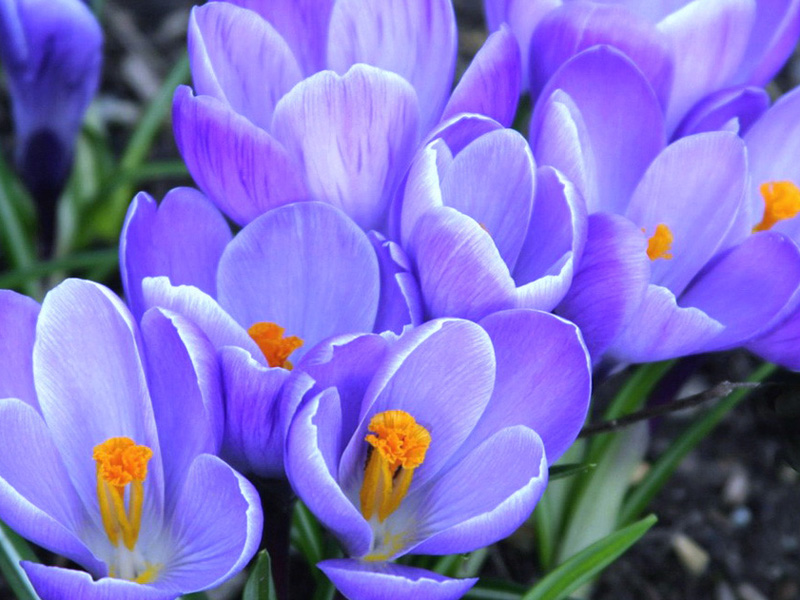 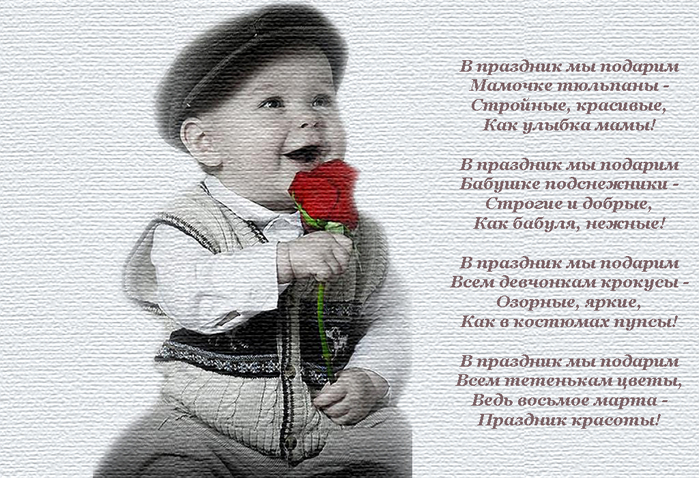 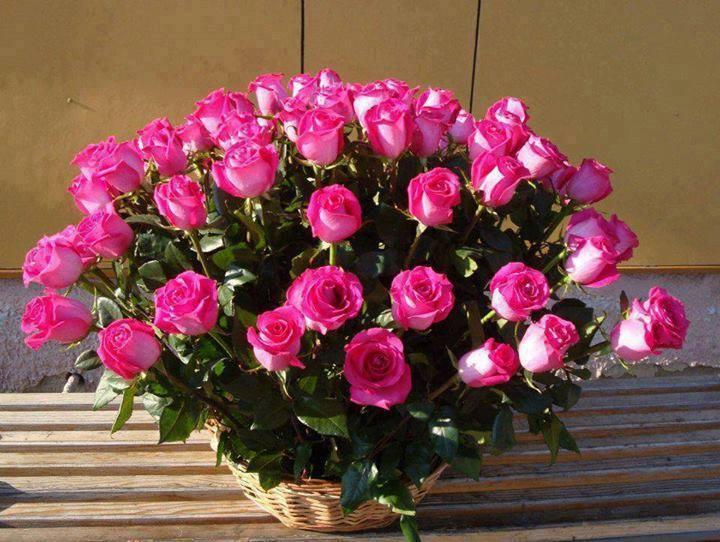 В праздник мы подарим всем т ётенькам цветы.
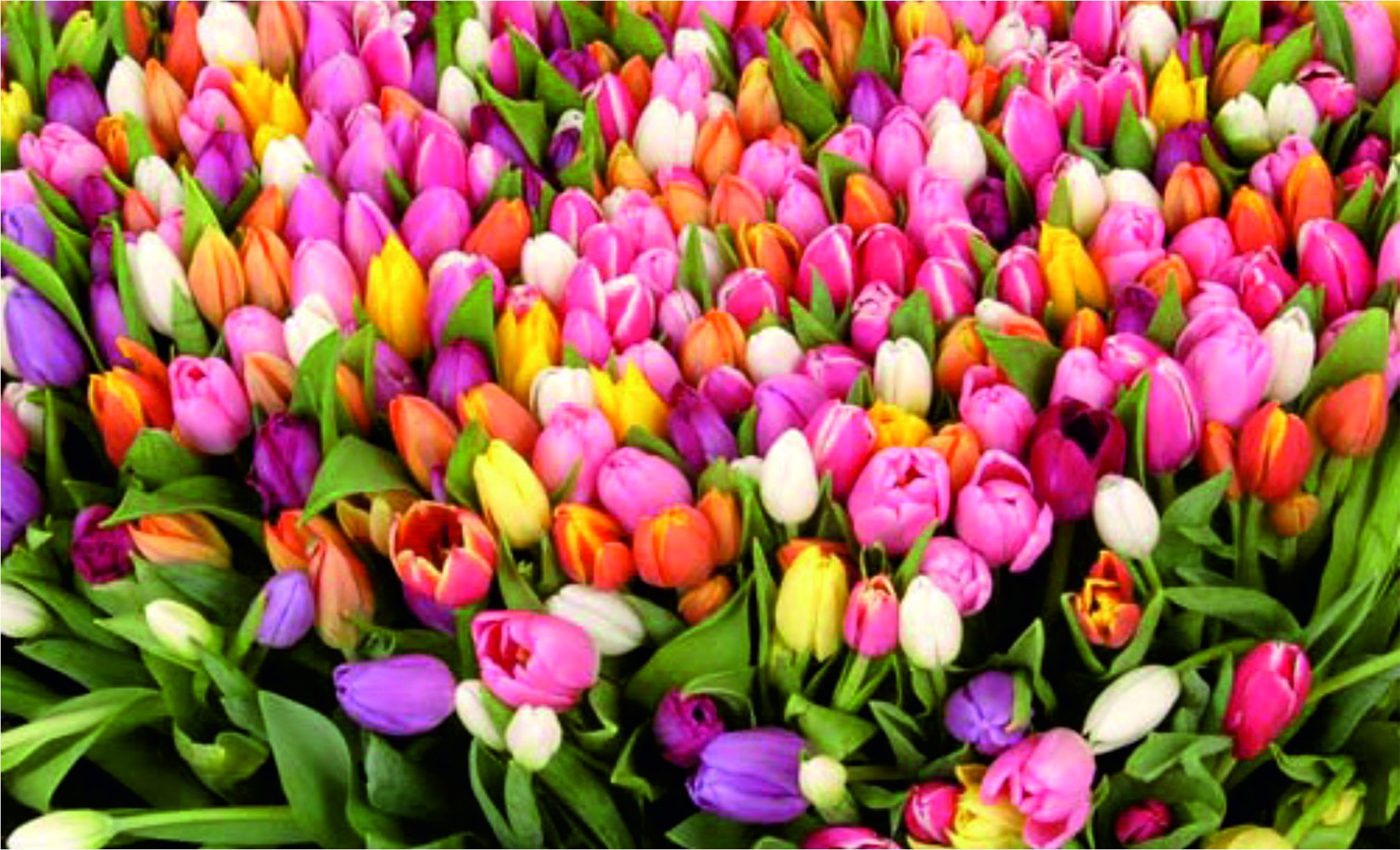 Ведь 8 марта 
Праздник 
Красоты!
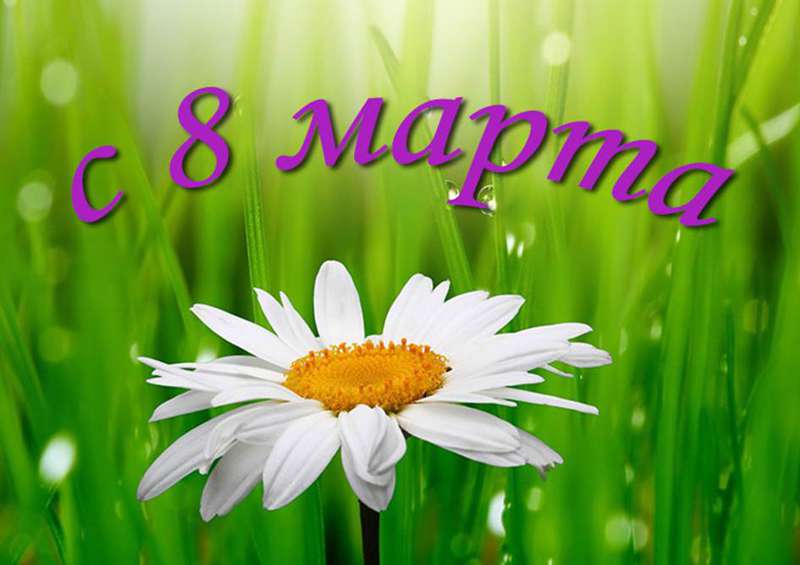